Весь огромный мир вокруг меня, надо мной и подо мной полон неизведанных тайн. И я буду их открывать всю жизнь, потому, что это самое интересное, самое увлекательное занятие в мире!В. Бианки
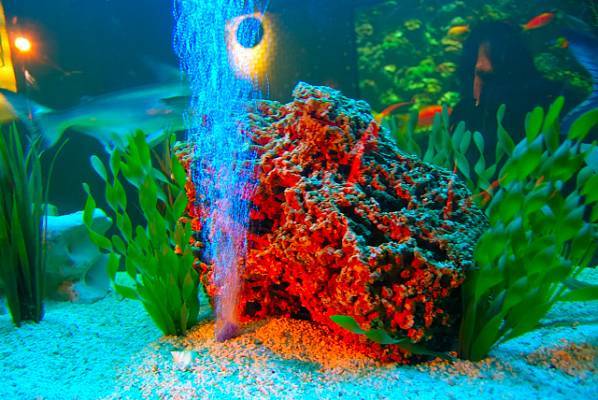 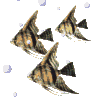 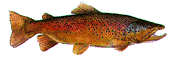 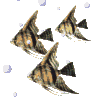 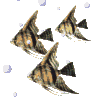 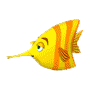 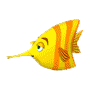 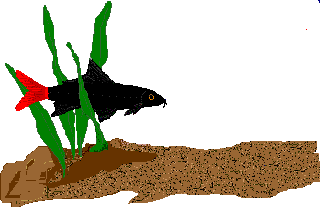 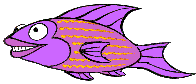 Цель:
Исследовать условия жизни обитателей аквариума

Изготовить коллективную поделку «Аквариум»
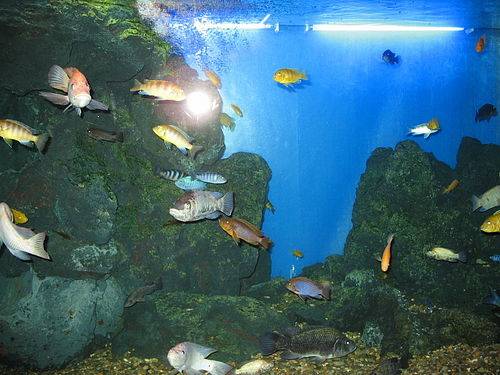 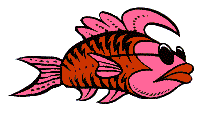 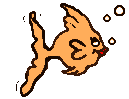 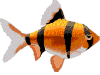 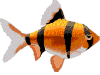 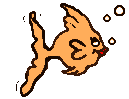 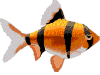 Объект исследования:аквариумПредмет исследования:взаимодействие живых и неживых компонентовТворческая задача:изготовить макет аквариума
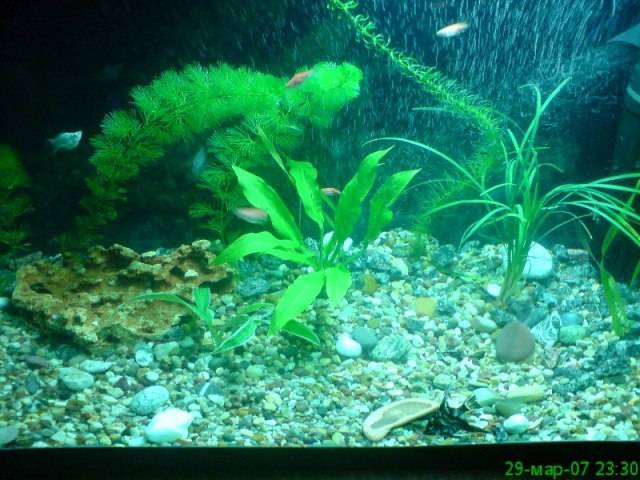 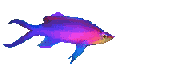 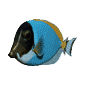 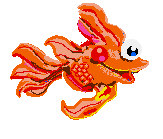 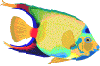 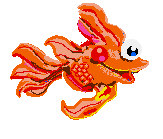 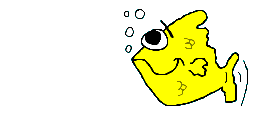 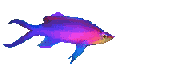 В аквариуме живут разные водоросли:
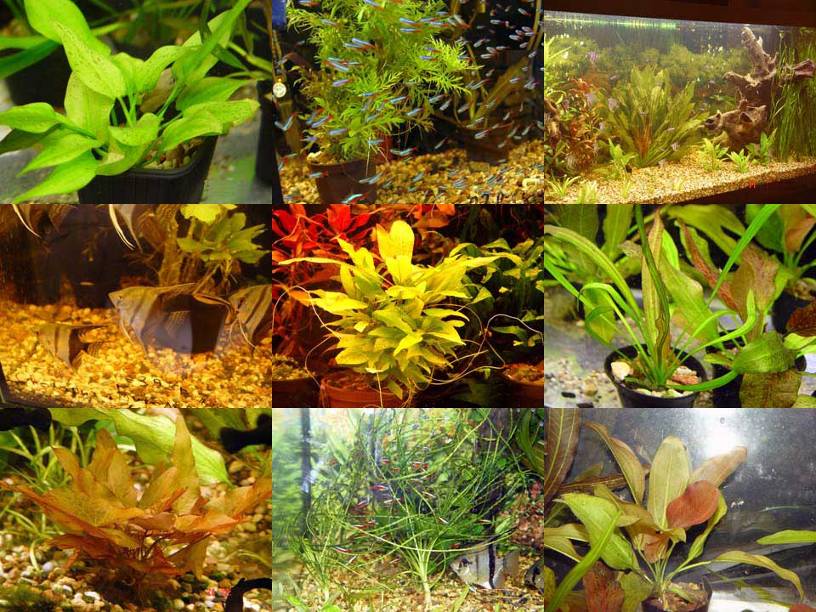 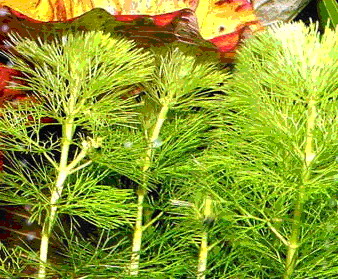 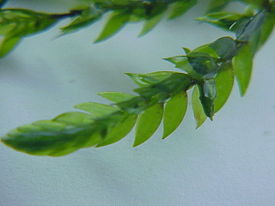 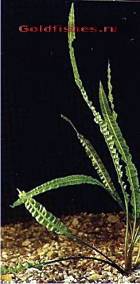 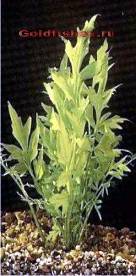 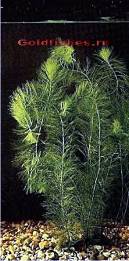 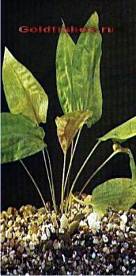 КРИПТОКОРИНА 
БАЛАНСЕ
КРИПТОКОРИНА ПОНТЕДЕРИИФОЛИЯ
ПАПОРОТНИК
 ЦЕРАТОПТЕРИС
ПЕРИСТОЛИСТНИК
 БРАЗИЛЬСКИЙ
Аквариумные рыбки:
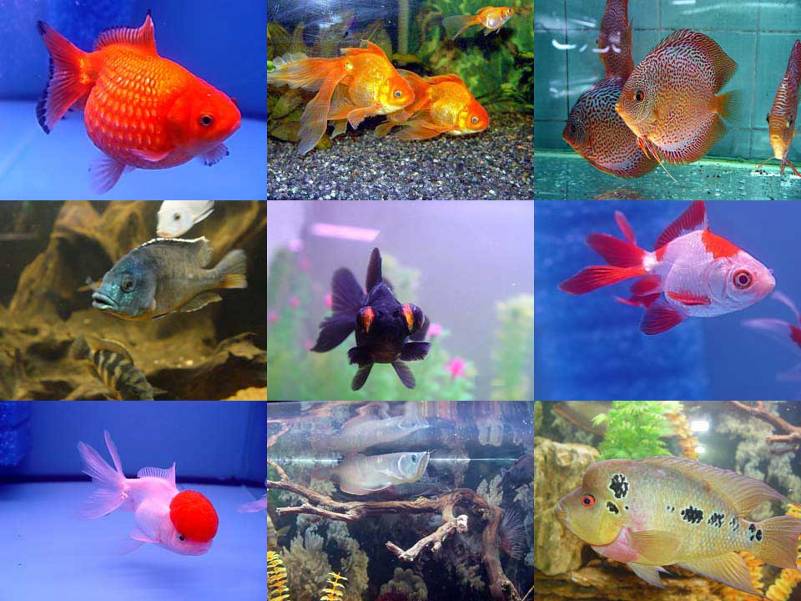 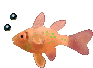 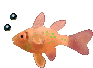 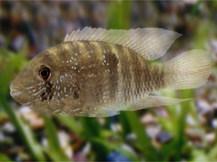 акары
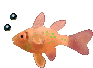 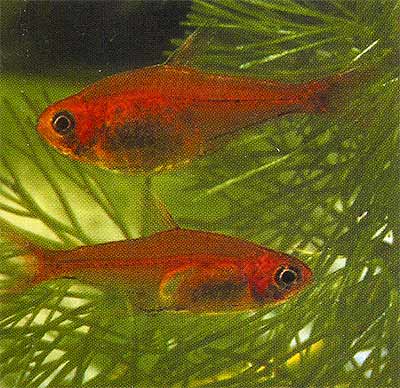 апистограммы
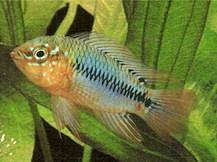 аманда
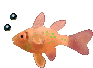 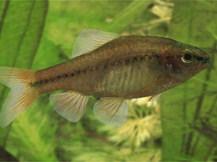 барбусы
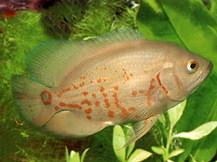 астронотус
барбусы
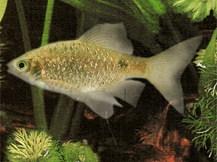 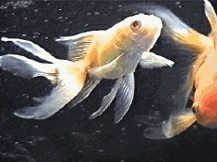 вуалехвост
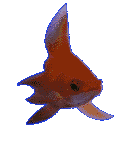 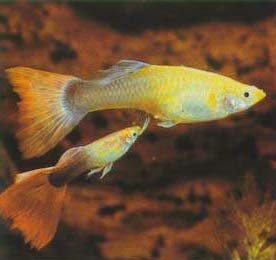 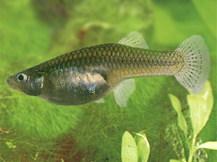 гамбузия
гуппи
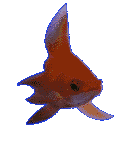 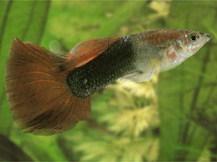 гуппи
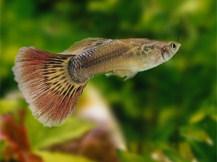 гуппи
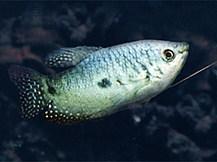 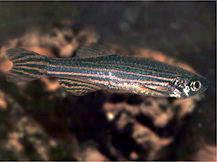 данио
гурами
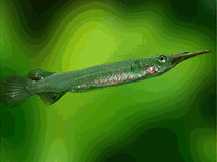 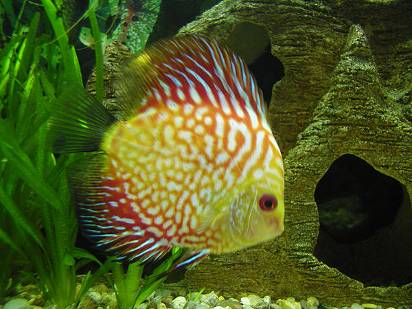 дермогенисы
дискусы
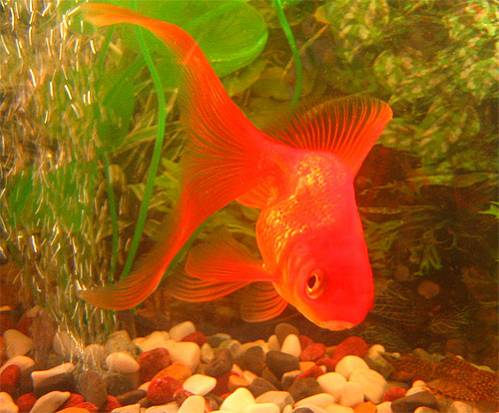 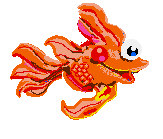 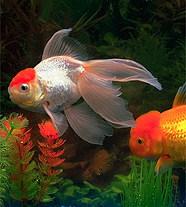 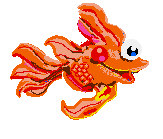 золотая рыбка
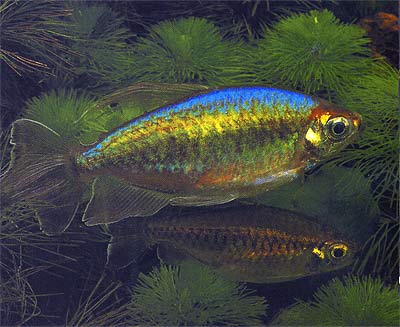 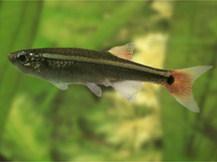 кардинал
конго, или конго-тетра
копеллы
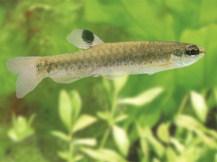 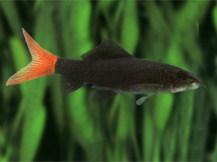 лабео
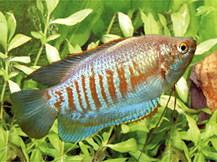 лялиус
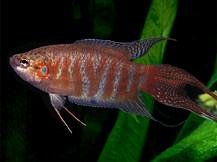 макроподы
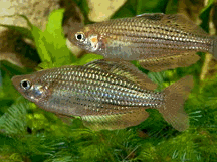 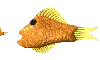 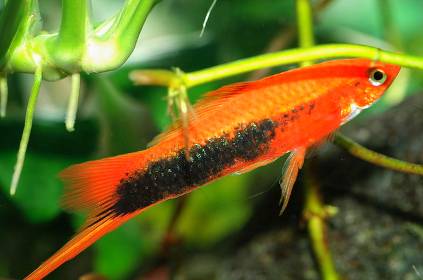 меченосец
меланотении
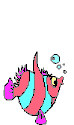 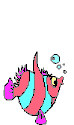 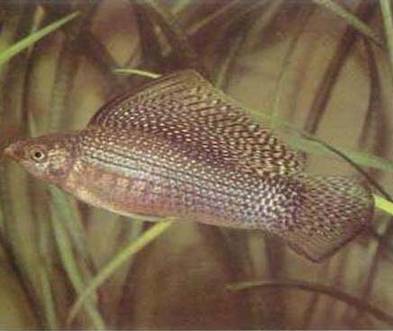 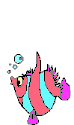 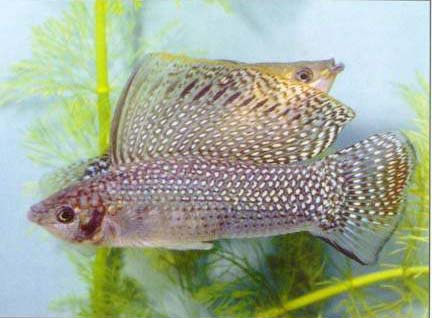 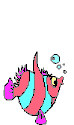 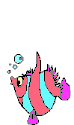 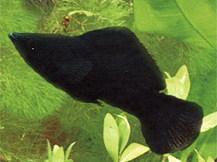 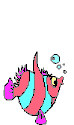 моллинезия
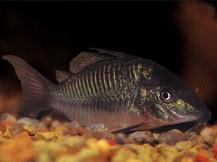 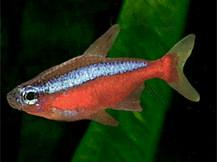 панцирные сомы
неоны
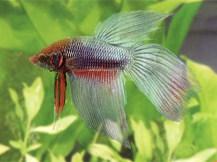 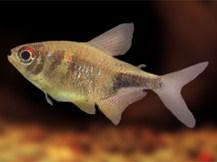 петушки
пульхер
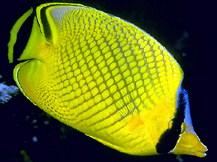 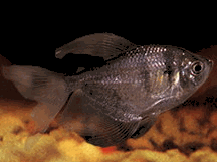 рыбы бабочки
тернеция
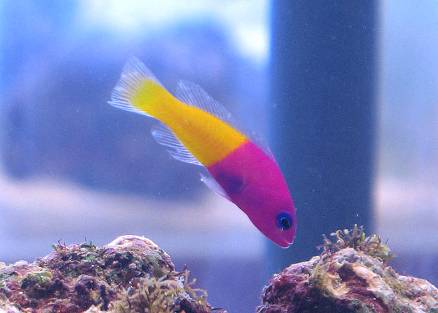 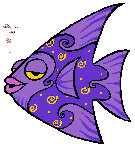 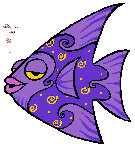 рыбка -фломастер
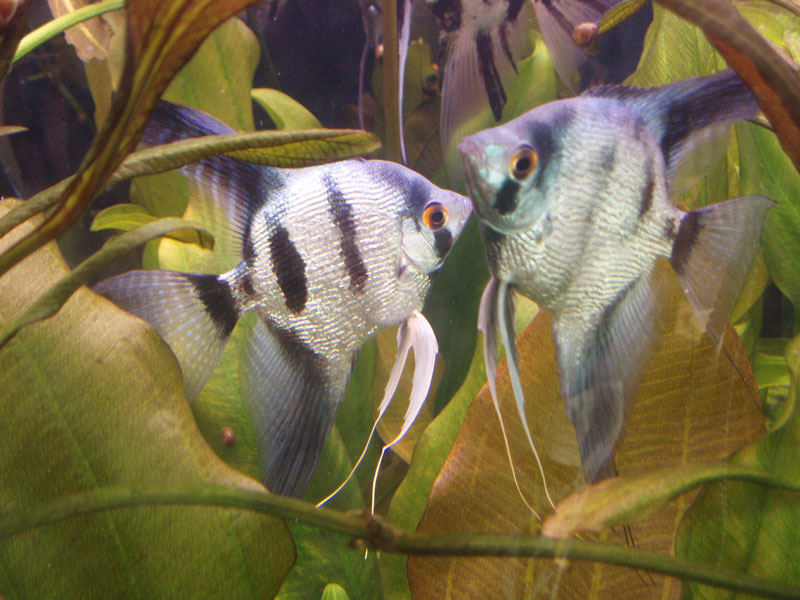 скалярии
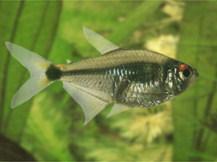 фонарик
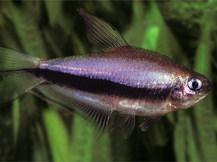 театры
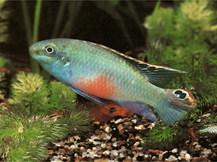 цихловые
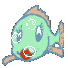 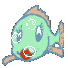 В аквариуме могут жить лягушки:
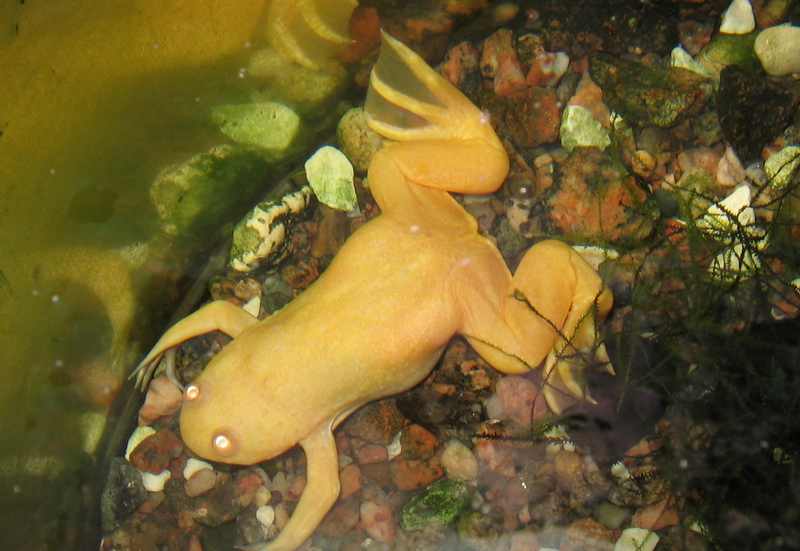 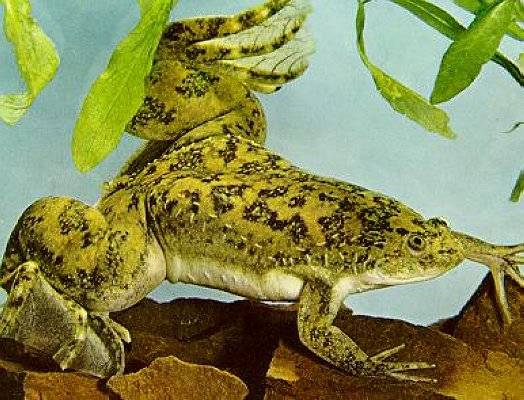 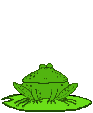 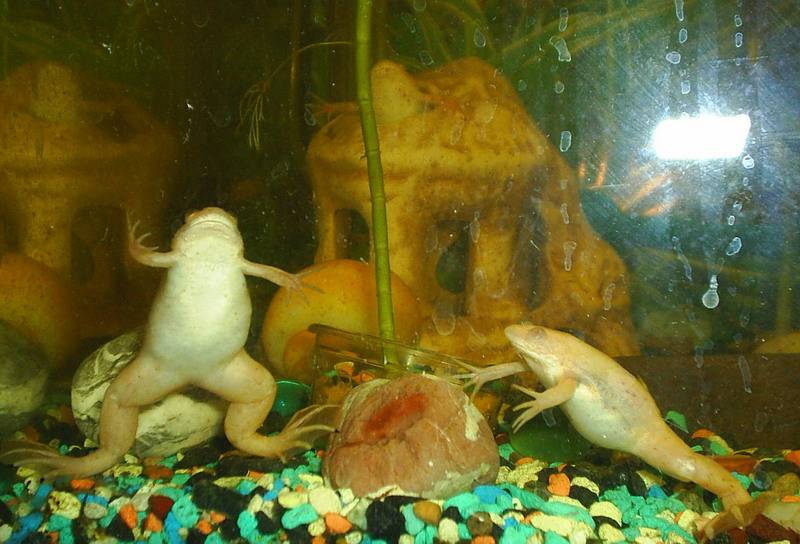 «Мусорщики»
прудовики
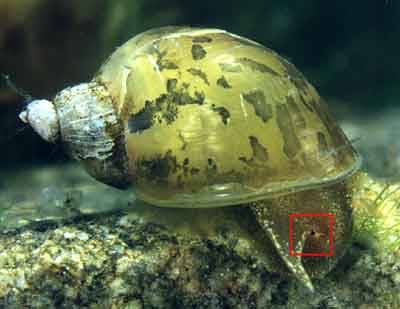 физа
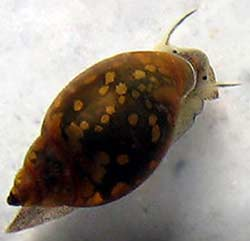 лужанка
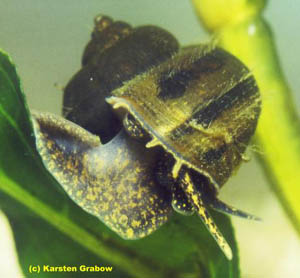 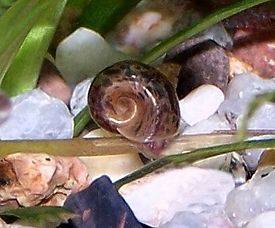 катушка роговая
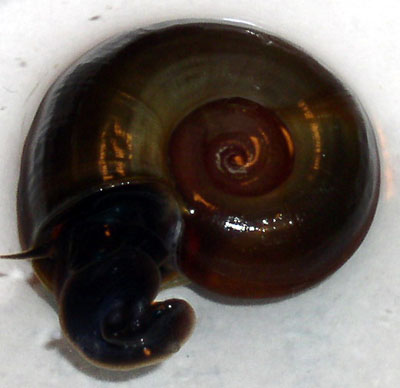 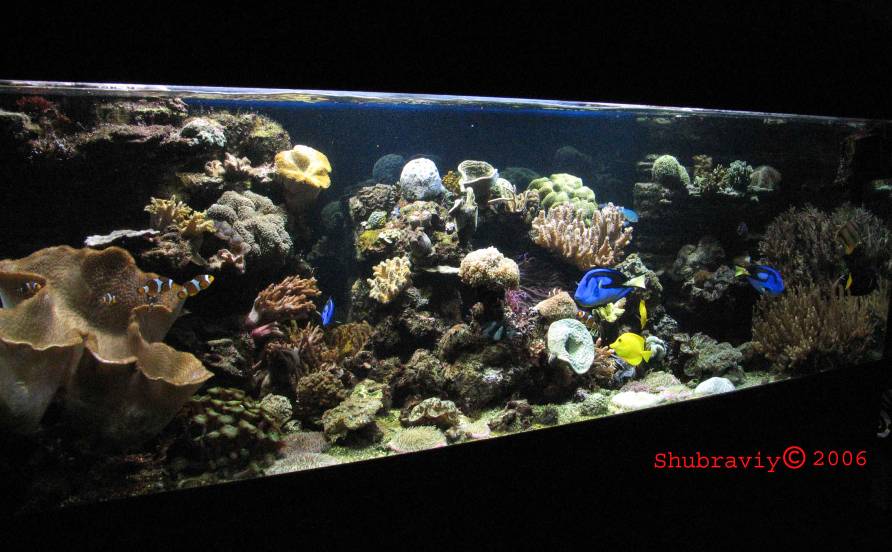 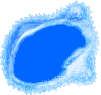 Камни, раковины, кораллы украшают аквариум.
Изготовление рыбок для аквариума
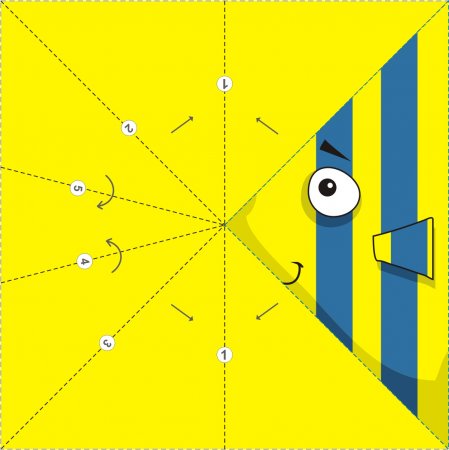 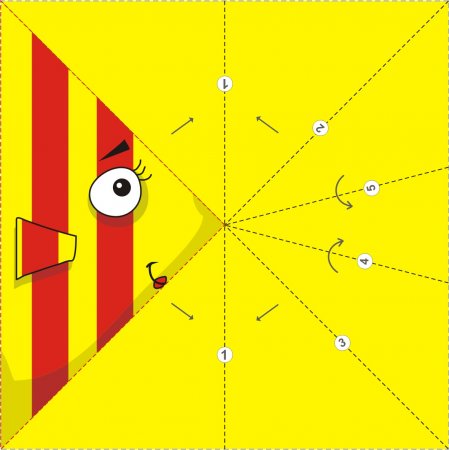 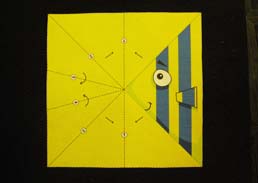 1. Распечатайте схему на принтере и вырежьте ее по контуру. У вас получился аккуратненький квадрат.
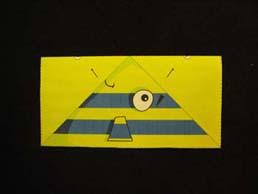 2. Сгибаем квадрат по линии 1, “продавливаем” ее хорошенько, разгибаем обратно.
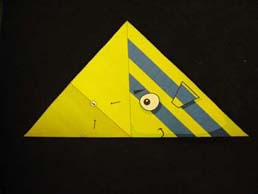 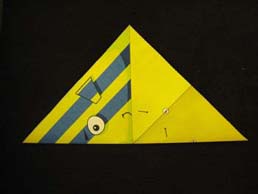 3. Затем сгибаем квадрат по линиям 2 (и разгибаем обратно до квадрата) и 3 (снова разгибаем).
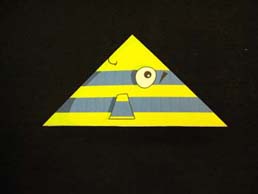 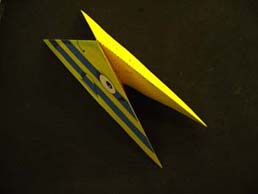 4. Сворачиваем фигуру по линииям 2 и 3 таким образом, чтобы линии 1 вогнулись вовнутрь (см. фото)
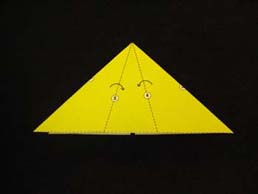 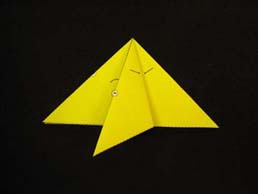 5. Переворачиваем фигуру “рыбкой книзу”, и производим сгиб по линии 4.
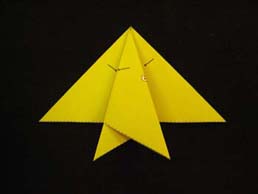 6. Затем делаем сгиб по линии 5.
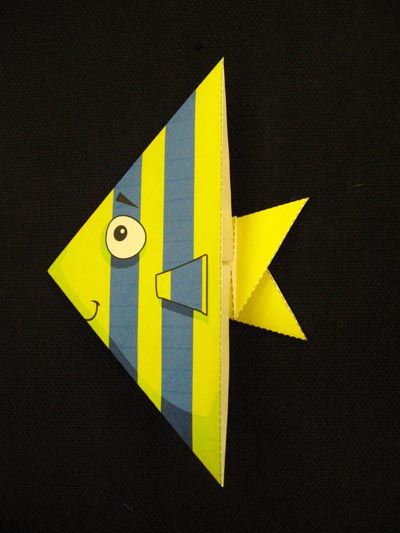 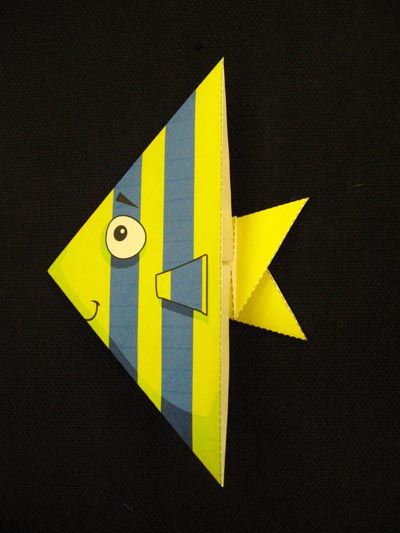 7. Переворачиваем - наша рыбка готова!
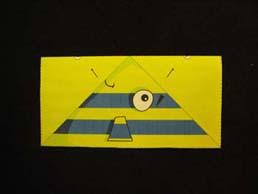 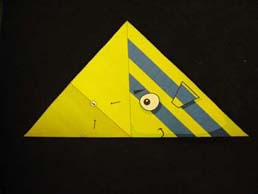 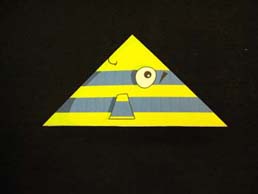 1
2
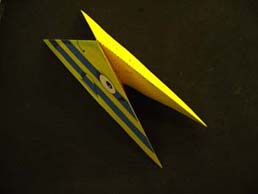 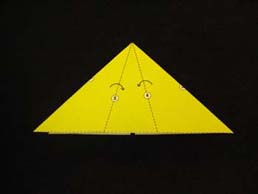 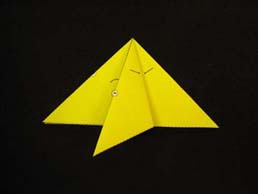 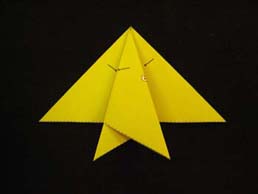 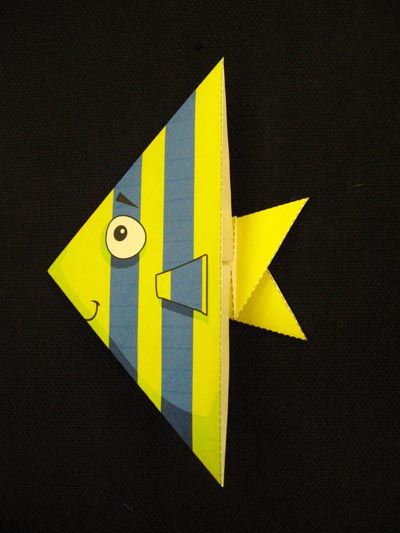 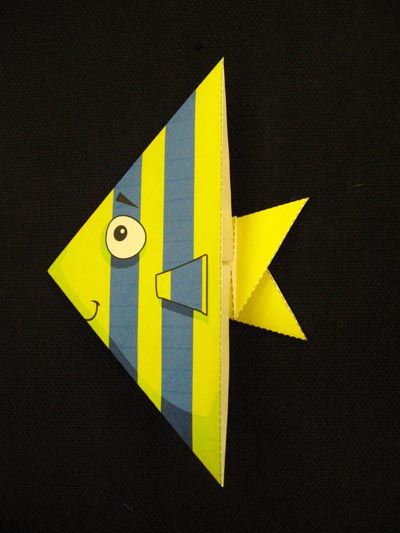 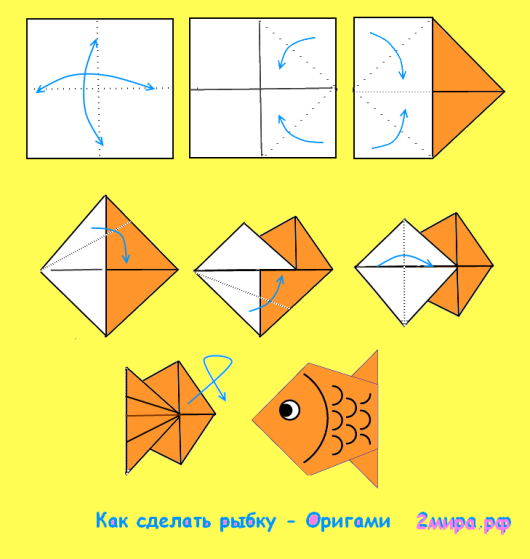